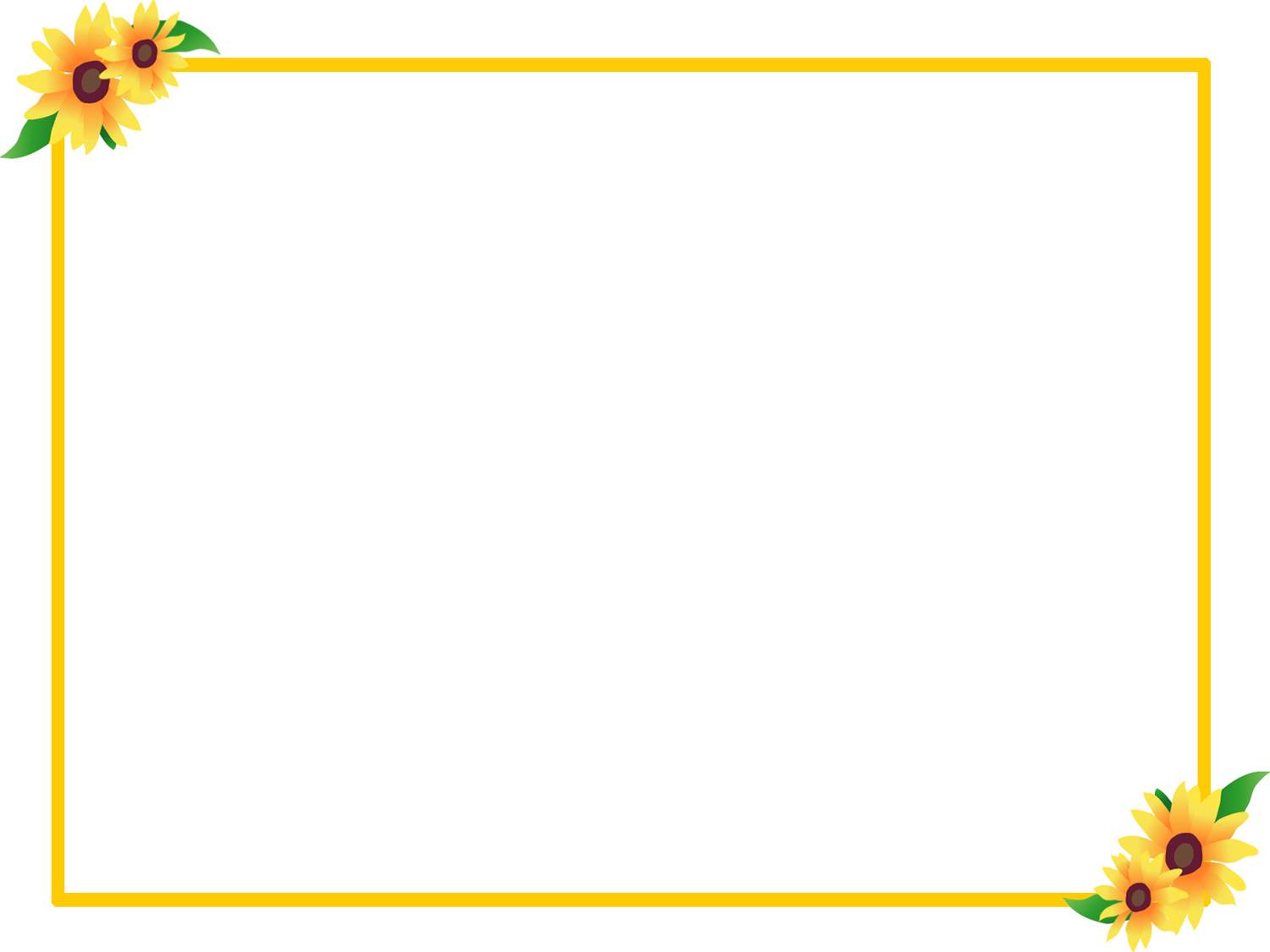 PHÒNG GIÁO DỤC & ĐÀO TẠO QUẬN LONG BIÊN
TRƯỜNG TIỂU HỌC ÁI MỘ B
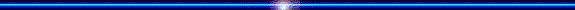 KÍNH CHÀO QUÝ THẦY, CÔ GIÁO!
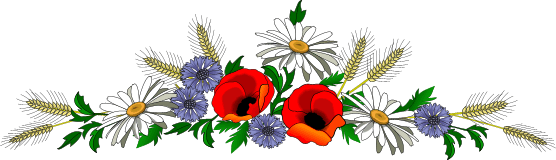 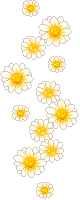 CHÍNH TẢ-  LỚP 5
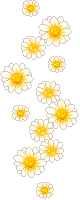 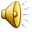 Tìm tiếng có chứa uô hoặc ua thích hợp với mỗi chỗ trống trong các thành ngữ , tục ngữ dưới đây. 
Đi …… trong bụng
Đầu xuôi ……. lọt
……. rìu qua mắt thợ
Ê-MI-LI, CON...
Chú Mo-ri-xơn có hành động tự thiêu để làm gì?
=> Bằng hành động tự thiêu của mình, chú Mo-ri-xơn muốn nhân dân Mĩ, và toàn thể nhân loại hiểu và góp phần ngăn chặn cuộc chiến tranh man rợ, tàn bạo do đế quốc Mĩ gây ra ở Việt Nam.
Ê-MI-LI, CON...
Ê-mi-li con ôi !
Trời sắp tối rồi…
Cha không bế con về được nữa!
Khi đã sáng bùng lên ngọn lửa
Đêm nay mẹ đến tìm con
Con sẽ ôm lấy mẹ mà hôn
Cho cha nhé
Và con sẽ nói giùm với mẹ:
Cha đi vui, xin mẹ đừng buồn !
Oa-sinh-tơn
Buổi hoàng hôn
Ôi những linh hồn
Còn, mất ?
Đã đến phút lòng ta sáng nhất!
Ta đốt thân ta
Cho ngọn lửa sáng lòa
Sự thật.
		
			TỐ HỮU
Ê-MI-LI, CON...
Ê-mi-li con ôi !
Trời sắp tối rồi…
Cha không bế con về được nữa!
Khi đã sáng bùng lên ngọn lửa
Đêm nay mẹ đến tìm con
Con sẽ ôm lấy mẹ mà hôn
Cho cha nhé
Và con sẽ nói giùm với mẹ:
Cha đi vui, xin mẹ đừng buồn !
Oa-sinh-tơn
Buổi hoàng hôn
Ôi những linh hồn
Còn, mất ?
Đã đến phút lòng ta sáng nhất!
Ta đốt thân ta
Cho ngọn lửa sáng lòa
Sự thật.
		
			TỐ HỮU
Ê-MI-LI, CON...
LUYỆN TẬP ĐÁNH DẤU THANH
Cả lớp nhớ-viết chính tả vào vở trong 10 phút.
Ê-MI-LI, CON...
LUYỆN TẬP ĐÁNH DẤU THANH
Ê-mi-li con ôi !
Trời sắp tối rồi…
Cha không bế con về được nữa!
Khi đã sáng bùng lên ngọn lửa
Đêm nay mẹ đến tìm con
Con sẽ ôm lấy mẹ mà hôn
Cho cha nhé
Và con sẽ nói giùm với mẹ:
Cha đi vui, xin mẹ đừng buồn !
Oa-sinh-tơn
Buổi hoàng hôn
Ôi những linh hồn
Còn, mất ?
Đã đến phút lòng ta sáng nhất!
Ta đốt thân ta
Cho ngọn lửa sáng lòa
Sự thật.
		
			TỐ HỮU
2. Tìm những tiếng có ưa hoặc ươ trong hai khổ thơ dưới đây. Nêu nhận xét về cách ghi dấu thanh ở các tiếng ấy.
Thuyền đậu, thuyền đi hạ kín mui
Lưa thưa mưa biển ấm chân trời
Chiếc tàu chở cá về bến cảng
Khói lẫn màu mây tưởng đảo khơi.

Em bé thuyền ai ra giỡn nước
Mưa xuân tươi tốt cả cây buồm
Biển bằng không có dòng xuôi ngược
Cơm giữa ngày mưa gạo trắng thơm.
						HUY CẬN
Trong tiếng giữa (không có âm cuối): dấu thanh đặt ở chữ cái đầu của âm chính. Tiếng l­ưa, thưa, mưa  không có dấu thanh vì mang thanh ngang.
Trong tiếng t­ưởng, n­ước, ngược (có âm cuối): dấu thanh đặt ở chữ cái thứ hai của âm chính. Tiếng tươi không có dấu thanh vì mang thanh ngang.
Kết luận:
- Những tiếng có chứa ưa (không có âm cuối): dấu thanh đặt ở chữ cái đầu của âm chính.
- Những tiếng có chứa ươ (có âm cuối): dấu thanh đặt ở chữ cái thứ hai của âm chính.
Em hãy điền dấu thanh vào tiếng in đậm

số, liền
thưa
thừa
trươc
trước
3. Tìm tiếng có chứa ưa hoặc ươ thích hợp Dưới mỗi chỗ́ trống trong các thành ngữ, tục ngữ dưới đây:
Cầu được, …. thấy.
Năm nắng, …. mưa.
…. chảy đá mòn.
…. thử vàng, gian nan thử sức.
TRÒ CHƠI: TIẾP SỨC
- Cầu được­ ước thấy:
Đạt được đúng điều mình thường mong mỏi, ao ước.
- Năm nắng m­ười m­ưa :
Trải qua nhiều vất vả, khó khăn.
- Nước chảy đá mòn :
Kiên trì, nhẫn nại sẽ thành công.
- Lửa thử vàng, gian nan thử sức :
Khó khăn là điều kiện thử thách và rèn luyện con ng­ười.
AI THÔNG MINH HƠN
Dặn dò
Về nhà học ôn lại quy tắc đánh dấu thanh các tiếng chứa ươ / ưa. 
Chuẩn bị tiết học sau: Nghe-viết: Dòng kinh quê hương.
CHÀO TẠM BIỆT,
CHÚC QUÝ THẦY CÔ SỨC KHOẺ,
CHÚC CÁC EM HỌC GIỎI, CHĂM NGOAN